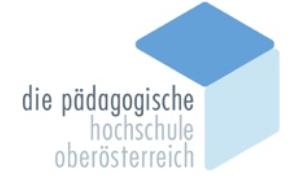 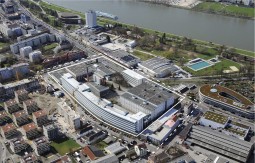 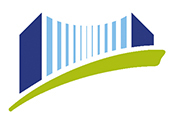 ÜBUNG: TECHNIKEN DES WISSENSCHAFTLICHEN ARBEITENS

04.10.2018
Organisatorisches
Überblick zum aktuellen Wissensstand
Inhalt und Ziele der Lehrveranstaltung
Übungsgesetze
Johanna Eidenberger
+43 732 7470-7389
Johanna.eidenberger@ph-ooe.at
Organisatorisches und Einführung
Titel: Techniken des wissenschaftlichen Arbeitens        Semester: WS 2018/19

Nummer: SeBGW01x03                                       	 Vortragende: Johanna Eidenberger

Art: UV						 Organisation: FB Geografie/Stadtentwicklung

Semesterstunden: 2					 ECTS Credits: 4
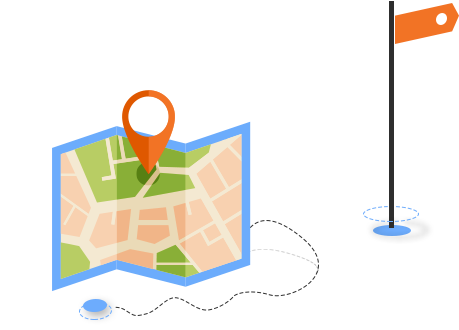 Büro an der PH-OÖ
Kaplanhofstr. 40
3. Stock
Zimmer: 334
Unterstützung
Jederzeit bei ...
	Hilfestellungen zu Aufgaben
	Verständnisproblemen und Unklarheiten
	konstruktiven Anregungen

Internetunterstützung: http://gw.lernplattform.schule.at
	Verwendete ppt-Folien als *.pdf nach der Kurseinheit
	Weiterführende Literatur
	Rege Nutzung des Diskussionsforums
Organisatorischeshttp://gw.lernplattform.schule.at
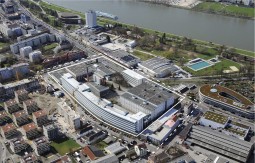 Grafik: Europan
1. Organisatorisches
2. Mögliche Forschungsthemen
3. Lernziele & Inhalte
4. Beurteilung
5. TeilnehmerInnen
6. Folien zum Thema „Übungen“
Anwesenheitspflicht
Anwesenheit: 75% der Lehrveranstaltungen, ansonsten ist ein erfolgreiches Bestehen der Veranstaltung nicht möglich!
Zur Kollegialität bitte außerhalb des Veranstaltungsraumes Gespräche führen
Mobiltelefone bitte auf stumm oder Vibration schalten!
Laptops bitte nur veranstaltungsgebunden nutzen!
Stadtentwicklung – Revitalisierung von Stadtteilen am Beispiel der Tabakfabrik
Wie entwickeln sich Städte?
Worauf muss geachtet werden?
Gesetzliche Grundlagen!
Probleme!
Linz als aktuelles Beispiel
Tabakfabrik: aktueller Stand der Vermietungen, Start Ups, wirtschaftliche Situation, Zukunftsprojekte, ...

Exkursion in die Tabakfabrik 
   am 25.10., 9:00 Uhr, 
   Treffpunkt: Peter Behrens-Platz
Themenwahl
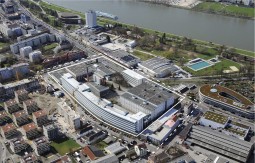 Warum diese Lehrveranstaltung?
Um wissenschaftlich zu arbeiten muss bekanntes Wissen aufgenommen werden.
Daraufhin muss es strukturiert werden.
Das ist die Basis für die eigentliche wissenschaftliche Arbeit.
Für diese müssen konkrete Methoden & Techniken richtig angewendet werden.
Die Ergebnisse müssen richtig kommuniziert und veröffentlicht werden.
Lerninhalte
Wissenschaftlich Arbeiten als Geograph/in&Ökonom/in
Was umfasst wissenschaftliches Arbeiten?
Wissenschaftliche Literaturarbeit
Wo findet man Literatur
Erstellung einer Mindmap
Lesetechniken
Besuch Bibliothek
Online-Recherche
Programm der Literaturverwaltung (Fokus: EndNote)
Zitieren und Quellenangabe
Lerninhalte
Wissenschaftlich Schreiben
Aufbau einer Haus- bzw. Seminararbeit
Studienarbeit: Erstellen einer kurzen Arbeit mit Deckblatt, Inhaltsverzeichnis, Literaturverzeichnis etc. 

Wissenschaftlich Präsentieren
Wie wissenschaftliche Ergebnisse präsentieren?
Was ist eine wissenschaftliche Veröffentlichung?
Was ist der ‘Impact Factor‘?
Zeitschriften (Journals)
Erstellung eines Posters
Erstellung Vortrags-Struktur, Layout, Vortragen
Antworten auf folgende Fragen
Wie finde ich mein Thema?
Was bedeutet wissenschaftlich Arbeiten und Schreiben?
Wie finde ich die richtige Literatur?
Wie zitiere ich richtig?
Wie baue ich meine Arbeit auf?
Wie präsentiere ich meine Arbeit?
Welche Softwareprogramme sind sinnvoll?
Hausaufgaben
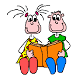 Hausaufgaben dienen der kontrollierten und zeitgerechten Abarbeitung der Aufgaben bis Ende der Veranstaltung aber auch als Vorbereitung für die kommende Veranstaltung!
Übungen
Übungen sollen das theoretisch Gelernte gleich 
   in die Praxis umsetzen.


Ich empfehle dafür gleich den eigenen Laptop mitzubringen!
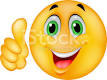 Hochschulrahmengesetz §2 (1)
Die Hochschulen dienen entsprechend ihrer Aufgabenstellung der Pflege und der Entwicklung der Wissenschaften und der Künste durch Forschung, Lehre, Studium und Weiterbildung in einem freien, demokratischen und sozialen Rechtsstaat.

Sie bereiten auf berufliche Tätigkeiten vor, die die Anwendung wissenschaftlicher Erkenntnisse und wissenschaftlicher Methoden oder die Fähigkeit zu künstlerischer Gestaltung erfordern.

 Ziel der LV: Wir erlernen hier das Werkzeug für das Studium und für den Beruf der/des Geographen/in und Ökonomen/in in der Wissenschaft
Aufgabe der Wissenschaft
„Fragen zu stellen, zu beantworten, Erkenntnisse zu gewinnen und eine geistige Ordnung in das Chaos der Welt zu bringen.“ (Borsdorf, 1999, S. 19)

Mit Regeln und Standards werden die Aussagen der Wirtschaft überprüft und weiterentwickelt.

„Aus der fortwährenden Überprüfung der gewonnenen Erkenntnisse ergeben sich die spezifischen Anforderungen an die Wissenschaft und damit die Formen wissenschaftlichen Arbeitens.“ (Borsdorf, 1999, S. 20)
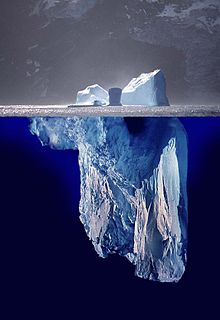 Wir können nicht mehr als die Spitze
   des Eisbergs behandeln.
Die Techniken des wissenschaftlichen 
   Arbeitens unterliegen einem 
   ständigen Entwicklungsprozess, 
   dessen Erfolg stark von der aktiven 
   Tätigkeit abhängt.
Es ist prinzipiell wie das Erlernen des 
   Autofahrens – das Lesen der 
   Betriebsanleitung hilft wenig, 
   die Praxis dafür umso mehr!
Moderation und Mind Maps
Kommunikationsfähigkeit
Anforderungsanalyse
Entscheidungsentwicklung
Wissenschaft konzentriert sich auf das Stellen von Fragen!
Beurteilung
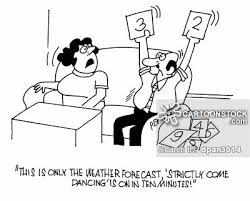 Leistung 1 (40%)
Schriftliche Ausarbeitung der Hausarbeit auf maximal 20 Seiten 
    pro Gruppe

Leistung 2 (20%)
Mindmap zum Nachweis des Umgangs mit der kognitiven Technik 
    zur Erschließung und visueller Darstellung eines Themengebietes

Leistung 3 (20%)
Selbst erstelltes voll funktionsfähiges Word Template
Von einer Literaturverwaltungssoftware integrierte englischsprachige Referenzen
Liste der verwendeten Referenzen
Leistung 4 (20%)
20x20 Präsentationen je 2er-Team
Kurzzusammenfassung bei der Modulprüfung
Die Ihnen während des Kurses zur Verfügung gestellten Materialien und Texte sind eine Zusammenstellung aus diversen Unterlagen, die hier in modifizierter Form präsentiert werden und in einer Zusammenarbeit von

PLUS Salzburg (Dr. Hermann Klug/Antonia Osberger, MSc) 
PH-OÖ (Dr. Johanna Eidenberger) 

entstanden sind.
Referenzen
Verwendete Referenzen sind soweit vorhanden am Fuß der Folien vermerkt und auf einer Liste in http://gw.lernplattform.schule.at im Detail zusammengefasst.
Einführungsrunde der Studierenden
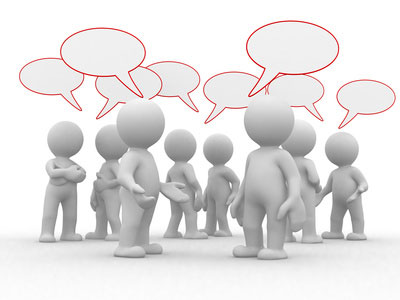 1. Warum wurde das Studium der Geographie 
   und Wirtschaftskunde ausgewählt? (gelb)

2. Was sind Ihre Hauptinteressen und 
   Erwartungen an den Kurs? (rosa)

3. Wieso werden die Fertigkeiten der Techniken das wissenschaftlichen Arbeitens benötigt? (grün)
Danke für Ihre Aufmerksamkeit!
Bild- und Literaturnachweis
Folie 1 und 5: Tabakfabrik www.umbauwerkstatt.at
Folie 3:  www.how2care.de
Folie 6: www.maja-haerri.de
Folie 9: www.moodle.phst.at
Folie 10: www.deutsch.istockphoto.com
Folie 11: www.de.wikipedia.org
Folie 14: http://kommunikationsabc.de/wp-content/uploads/2013/07/Gespräche-©-ioannis-kounadeas-Fotolia.com_.jpg
Folie 16: www.maja-haerri.de


Borsdorf, A. (1999): Geographisch denken und wissenschaftlich arbeiten. 1. Auflage. Justus Perthes Verlag
Definition Übung
Von “Übung“ sprechen wir in der Regel dann, wenn ein Satz von Wissenselementen oder eine Fertigkeit anhand einer größeren Zahl gleichartiger Aufgaben geübt wird.
Von Anfang bis Ende ...
Üben: 
Herausbilden von Fertigkeiten unmittelbar nach der Einführung; Unterscheidung nach Verständnisübungen, stabilisierendes Üben und später automatisierendes Üben

Vertiefen: 
Gewinnen weiterer tieferer Einsichten,  Beziehungen zum operativen Üben

Anwenden: 
Wissen oder Können als Mittel zur Lösung anderer Probleme einsetzen; Beziehungen zum immanenten Üben

Systematisieren: 
Vernetzung des Wissens

Wiederholen: 
direkt nach der Einführung oder nach einer längeren Zeit zum Zweck der Reaktivierung, z.B. tägliche Übung
Übungsgesetze
Von der Übungsbereitschaft
Ohne Übungsbereitschaft keine Übungsmotivation
Wie zum Lernen überhaupt, muss der Lernende zum Üben motiviert sein!

Das Erlebnis des Erfolgs weckt neue Übungsbereitschaft
Das Üben muss folglich ein Bewusstsein des Könnens erwirken. Eine richtig eingestellte Leistungserwartung des/der Lerners/Lernerin muss erreicht werden.
Soll der Lernerfolg durch den/die Lerner/in selbst erfahren werden, so zieht das die Kontrolle der Übungsergebnisse nach sich.
Übungsgesetze
Vom Einprägen im engeren Sinn
Das durch Selbstständigkeit Erworbene hat größere Aussicht behalten zu werden als das lediglich vom Lehrer Übernommene. Aktive Übungsformen sind passiven überlegen.
Das, was im eigentlichen Tun erforscht, ausfindig gemacht und erfasst worden ist, wird besser und gründlicher behalten. Selbstständigkeit muss Unterrichtprinzip auch dann sein, wenn die Schwierigkeiten der Aufgaben schrittweise gesteigert werden.

Je besser das Gelernte integriert und operativ durchgearbeitet worden ist, desto besser wird es behalten.

Beim Einprägen muss auf die verschiedenen Vorstellungstypen oder Gedächtnistypen der Schüler/innen Rücksicht genommen werden:
	visuell – akustisch - motorisch
Übungsgesetze
Vom Einprägen im engeren Sinn
Schleichen sich bei der Übung Fehler ein ohne sofort korrigiert zu werden, werden sie im Verlaufe des weiteren Übens bestärkt und beeinträchtigen den Lernerfolg.
Dieses Gesetz begründet die Regel „Richtigkeit geht vor Schnelligkeit“ und zieht die Forderung nach sich, die Übungsergebnisse zu kontrollieren.

Das Üben in sinnvollen Zusammenhängen ist erfolgreicher als das Üben zerstückelten Wissens (ganzheitliches Lernen)!
Übungsgesetze
Von der Einsicht beim Üben
Einsicht in die Lerninhalte ist grundlegend für das Behalten, wodurch auch der Übungsertrag gesteigert wird.
Übung muss dazu zwingen, den Einsichtsprozess immer wieder mit zu vollziehen.
Blindes Üben gleitet in einen mechanischen Stil ab; so Eingeübtes wird schnell wieder vergessen.
Beim einsichtigen Lernen lässt sich das Üben stark einschränken.
Je gegliederter und strukturierter ein Lernstoff ist, umso leichter und umso besser kann er behalten werden.
Schon von der Klarheit und Intensität des ersten Eindrucks hängt das Behalten ab.
Übungsstoffe sind klar zu gliedern; das Wesentliche ist herauszustellen.
Übungsgesetze
Vom Üben im gesamten Lernvorgang
Der Übungseffekt ist abhängig von der Häufigkeit der Wiederholungen
Diese Wiederholungen sollen aber nicht Abzüge vom gleichen Klischee sein, sondern den Lernerfolg in möglichst verschiedene Situationen transportieren.

Was auf Dauer „sitzen“ soll, muss „überlernt“ werden
Beim Überlernen wiederholen wir häufiger als zur unmittelbaren Wiedergabe oder zur Durchführung einer Aufgabe notwendig ist. Dann haftet das Geübte dauerhaft.

Die ersten Übungen und Wiederholungen müssen möglichst bald nach der Neueinführung stattfinden, da die Behaltenskurve gerade am Anfang stark fällt.

Kurze, über einen längeren Zeitraum verteilte Wiederholungen sind bei weitem ergiebiger, als langes, gehäuftes Üben.
Übungsgesetze
Vom Üben im gesamten Lernvorgang
Gegen den natürlichen und individuellen Lernrhythmus das Üben zu forcieren und zu beschleunigen, führt zu negativem Ertrag. Die „Übungsplateaus“ müssen eingehalten werden.
Der bekannte Stillstand im Übungsfortschritt dient meistens dazu, das Gelernte zu konsolidieren, um darauf höhere Leistungen aufbauen zu können.

Das rasche Lernen hat keinen vorteilhaften Einfluss auf dauerhaftes Behalten.
Wer schnell lernt, vergisst auch schnell!

Indirektes Üben ist besonders wirksam: immanente Übung
Z.B. im Verlauf des Mathe-Unterrichts kehren frühere Übungsinhalte von selbst wieder. Frühere Themen und Inhalt werden so immer wieder gefestigt.
Übungsgesetze
Vom Üben im gesamten Lernvorgang
Der Wechsel in der Übungsform und die Variation der Übungsinhalte hält die Übungsbereitschaft aufrecht und führt im Allgemeinen auch zu besseren Übungserfolgen. Übungen ohne Abwechslung führen zu Übersättigung und damit zum Erlöschen der Übungsbereitschaft.
Üben mit ein und derselben stereotypen Form von Aufgaben ist mit der Gefahr verbunden, dass ursprüngliche Einsicht wieder verloren geht. Stereotypes Üben richtet also leicht Schaden an. Neue Aufgaben in abgewandelter Form zum gleichen Thema halten die Einsicht eher wach.

Richtiges Üben kann gelernt werden. Je geübter im Üben, desto kürzer das Üben, desto weniger Wiederholungen.

Übungsfähigkeit und Übungsfertigkeit nehmen mit zunehmendem Alter ab.
 Kinder lernen im Allgemeinen langsamer als Erwachsene, behalten aber das Gelernte besser.